한국어 지부
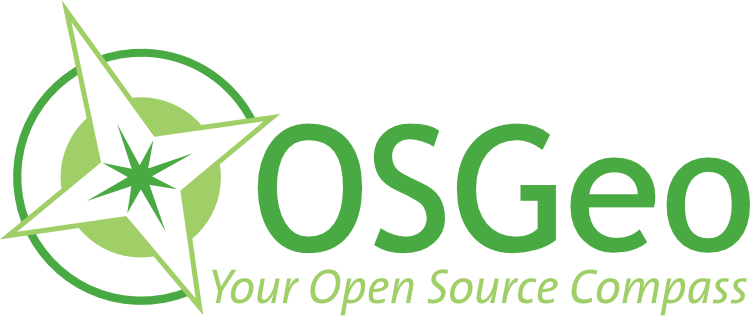 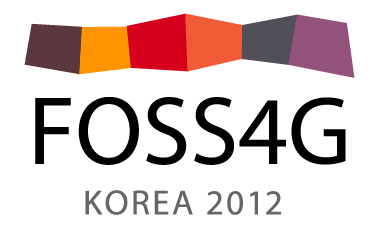 OSGeo 한국어 지부의 지난 활동과 앞으로의 계획
2012년 10월 12일
FOSS4G Korea 2012 발표 

OSGeo 한국어 지부 
신상희(shshin@gaia3d.com)
회원수 변화
회원수 : 
2012년 10월 11일 현재 244명의 회원(OSGeo 한국어 지부 메일링 리스트 가입자 기준)
2
활동들
정기 모임 : 
2012년 2월 10일
2012년 8월 8일
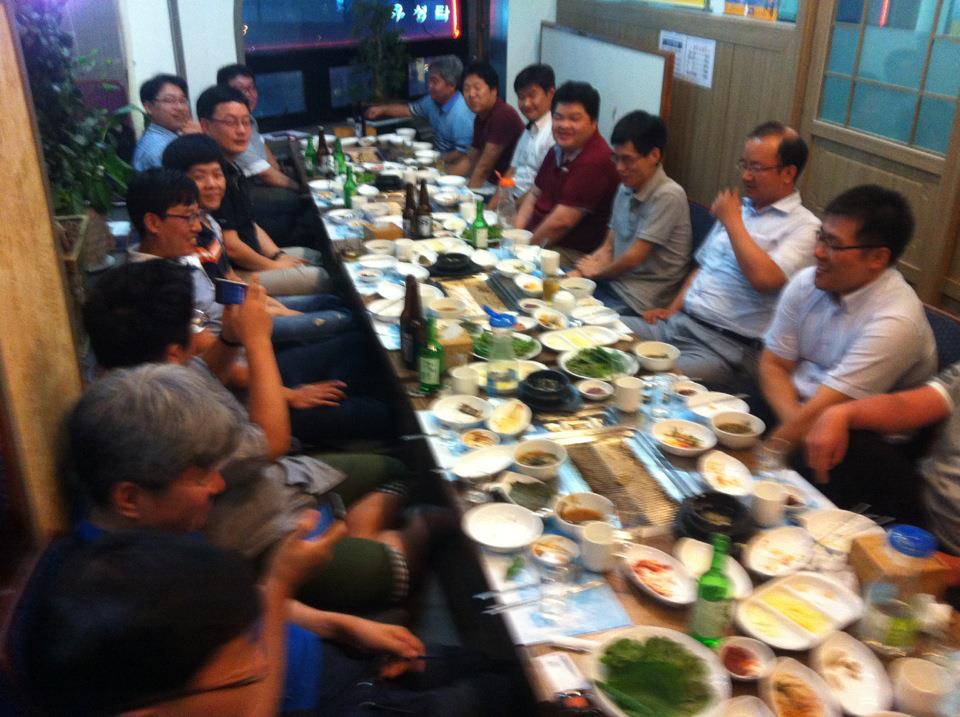 3
활동들
번역 활동 : 
QGIS 매뉴얼 번역 및 출간
GeoServer, PostGIS, OpenLayers 번역 중 
OSGeo Live 프로젝트 번역 중
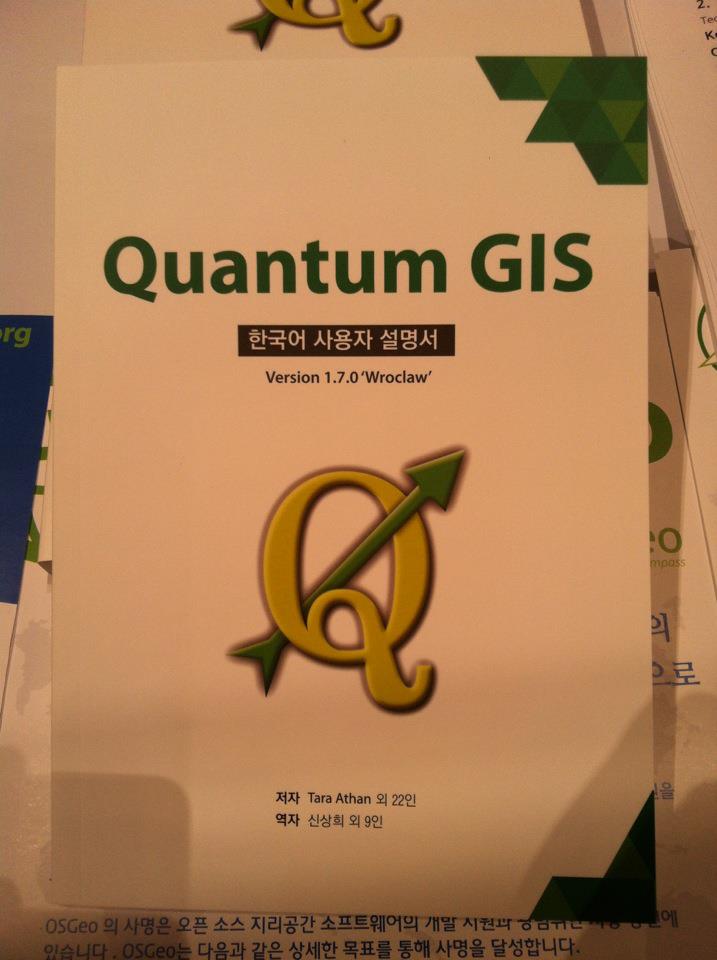 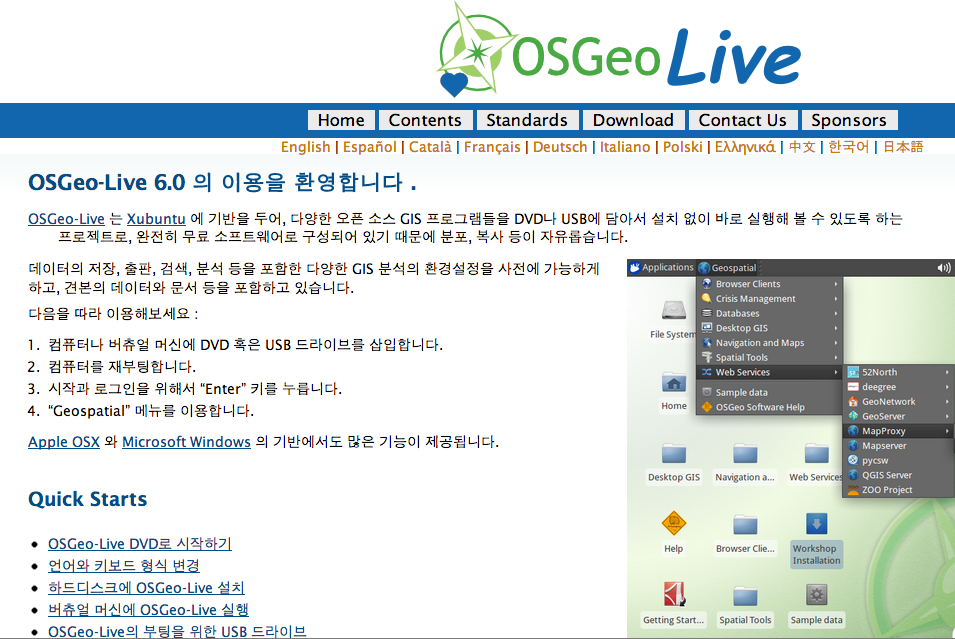 4
활동들
외부 활동들 : 
FOSS4G 2011 Tokyo 참석 및 발표 
AGF(Asia GeoSpatial Forum) 참석 및 발표 
LH공사, 서울연구원, 지적연구원, 경북대학교, 국토연구원 등에서 세미나 및 발표
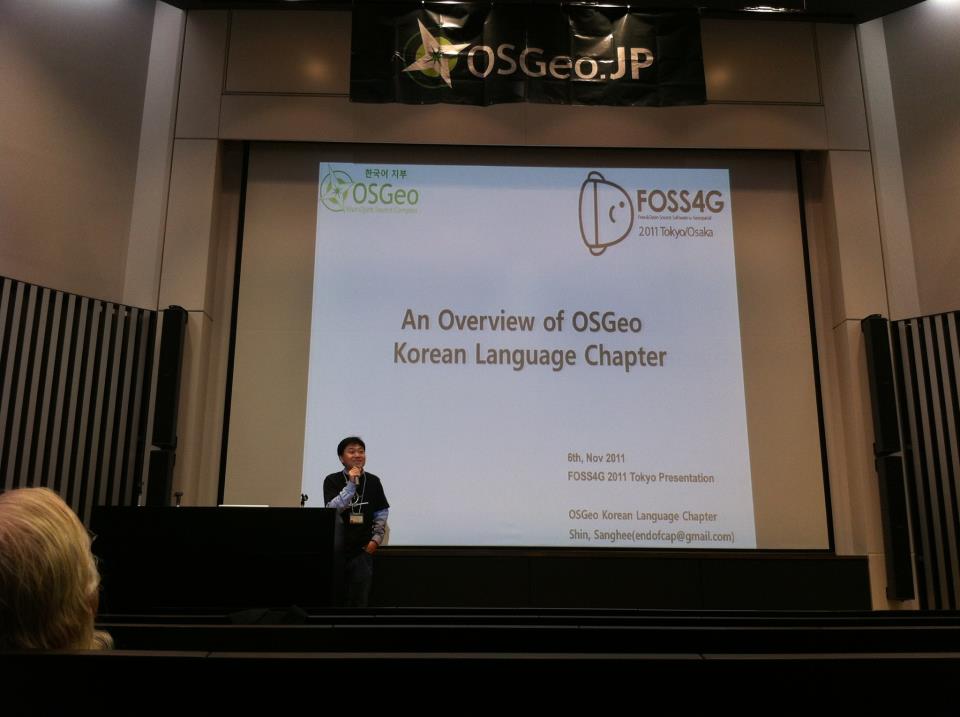 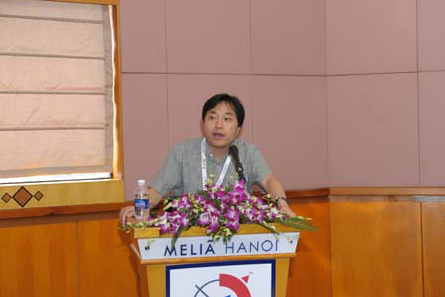 5
활동들
프로젝트 : 
중앙GIS교육센터 Open Source GIS 과정 인터넷 교재 제작 
http://ngis.go.kr:9080/egis/inde.jsp
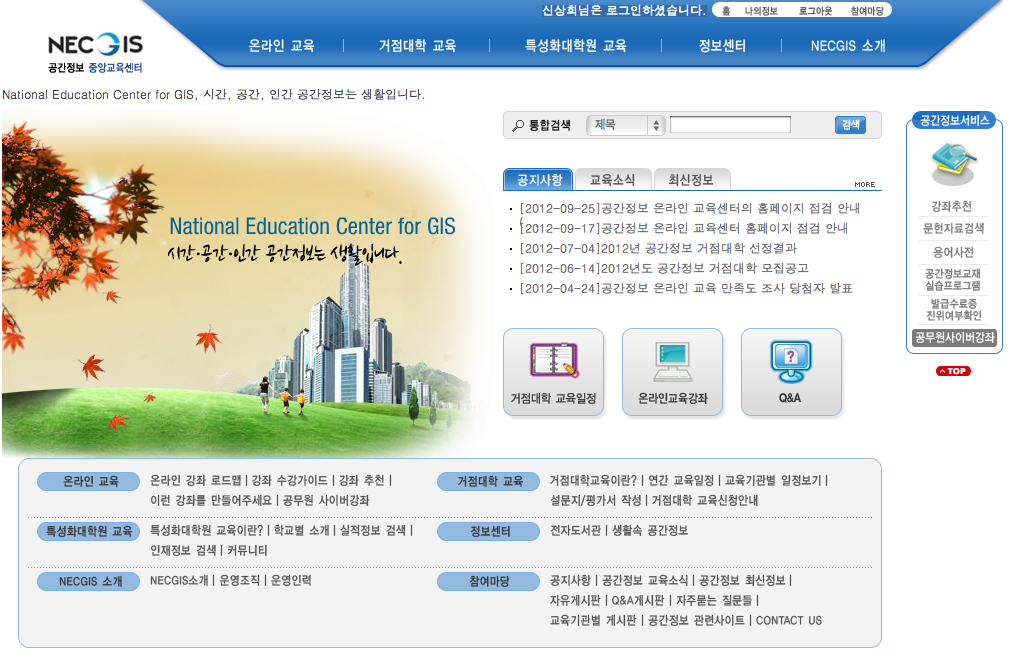 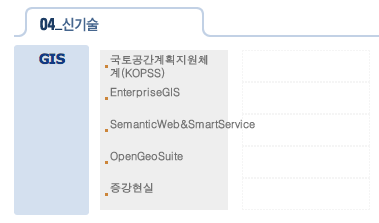 6
활동들
교육 활동 : 
공간정보학회와 공동으로 2차례의 GeoSpatial Open Source Winter School 개최 
1차 : 2월 9일 ~ 10일(이화여대)
2차 : 2월 28일 ~ 29일(서울시립대)
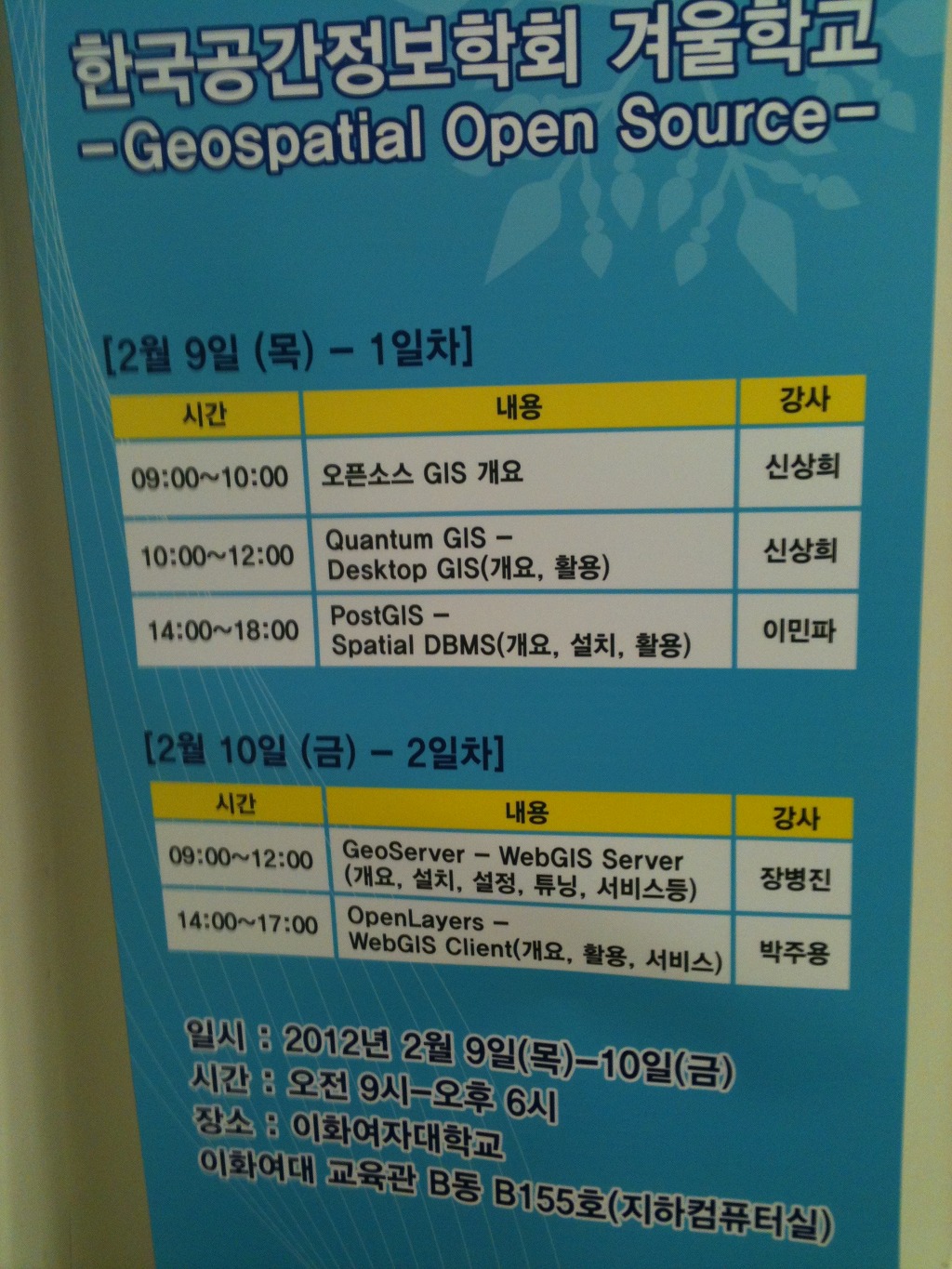 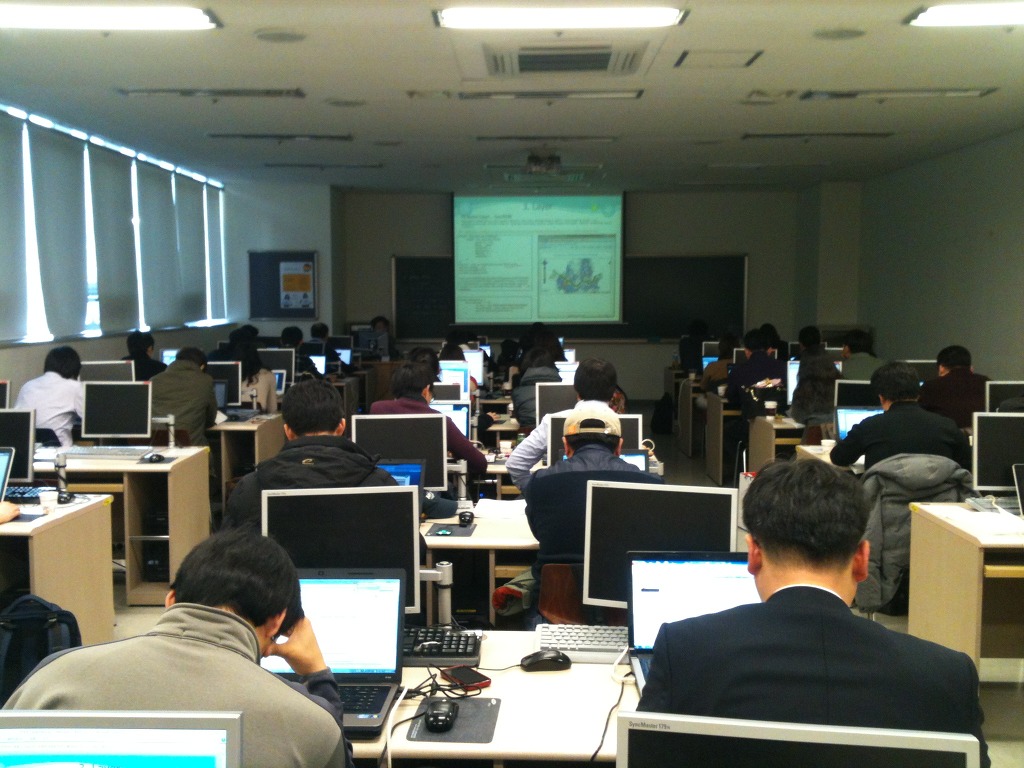 7
활동들
교육 활동 : 
이화여대와 공동으로 국토해양부의 공간정보거점대학 사업 신청 및 선정 
8월 20일 ~ 24일에 걸쳐 이화여대에서 Open Source GIS 교육
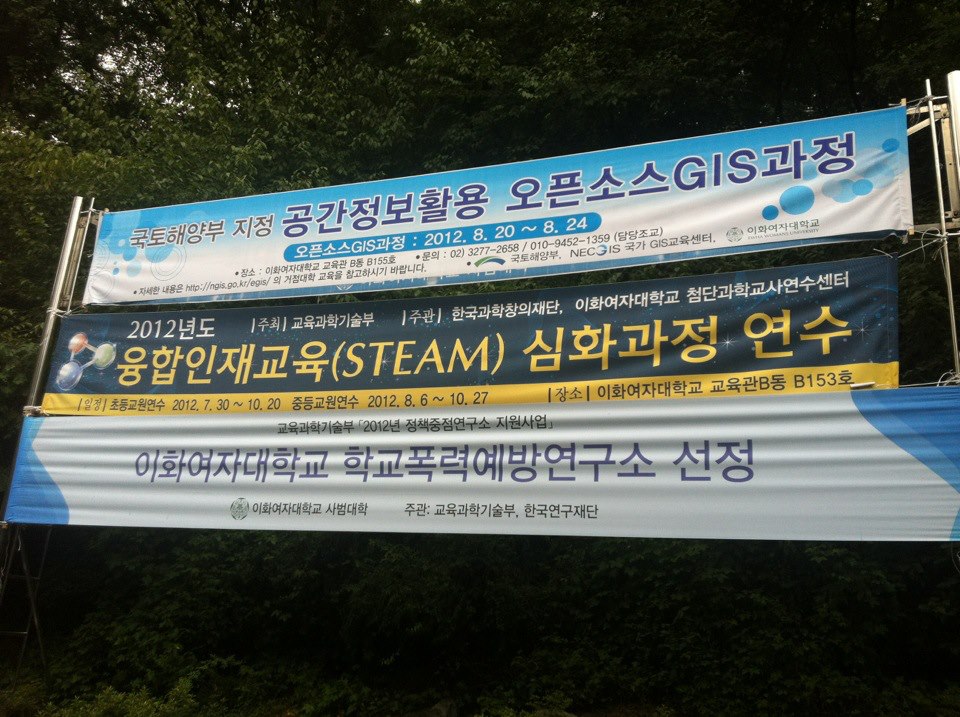 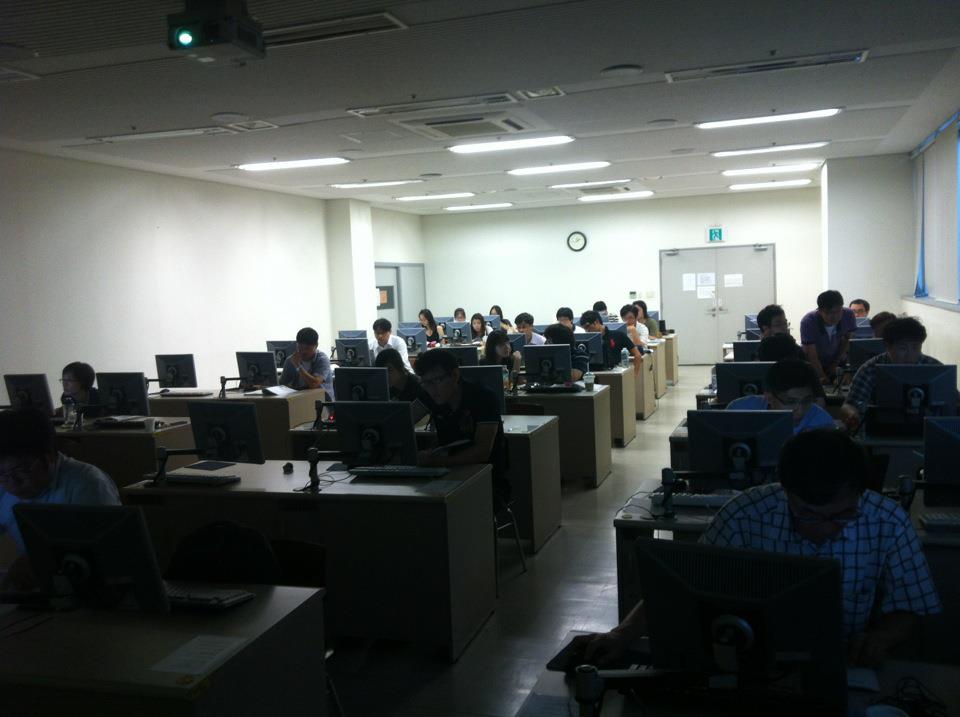 8
활동들
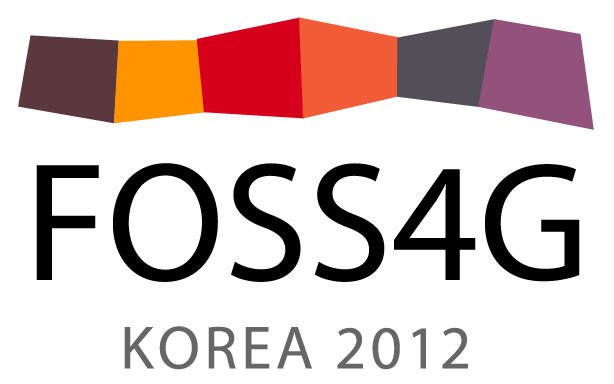 9
앞으로의 계획
운영 체제 변경 : 
일반회원, 정회원(회비 납부), 이사, 대표로 이어지는 구조로 운영 체제 변경 

FOSS4G Japan 행사 참석 : 
한국과 일본 지부 간의 교류 프로그램에 따라 2명의 대표단 파견 예정

공간정보거점대학 2차 교육 예정 : 
2013년 1월 28일 ~ 2월 1일(이화여대) 예정

International FOSS4G 2013 참석 : 
2013년 9월 17일 ~ 21일, 영국 노팅엄 

타 오픈 소스 GIS 프로젝트 번역 : 
PostGIS, GeoServer, OpenLayers 등의 번역 및 출간
OSGeo Live DVD 프로젝트 등의 번역 

2015년 International FOSS4G 유치 가능성 탐색 :
10
Q&A